ONA TILI
7-sinf
MAVZU: ERGASHTIRUVCHI BOG‘LOVCHILAR
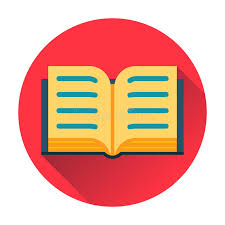 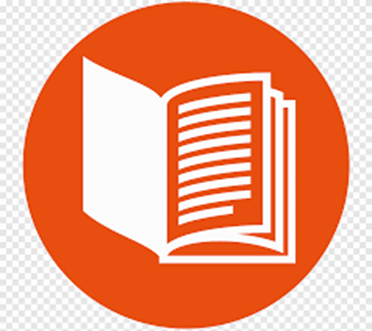 TAKRORLASH
Teng bog‘lovchilar:
3) ayiruv bog‘lovchilari
1) biriktiruv bog‘lovchilari
2) zidlov bog‘lovchilari
4) inkor bog‘lovchilari
ERGASHTIRUVCHI BOG‘LOVCHILAR
O‘zaro tobe munosabatida bo‘lgan gap bo‘laklari va gaplarni bog‘lash uchun ishlatiladigan bog‘lovchilar ergashtiruvchi bog‘lovchi sanaladi.
Chunki, ya’ni, agar, garchi
ANIQLOV BOG‘lOVCHISI
Gap bo‘laklari va gaplarni tobelashtirib bog‘laydi.
Ya’ni
Vatanimiz poytaxtida, ya’ni Toshkentda diqqatga sazovor joylar ko‘p.
ESDA SAQLANG!
Aniqlov bog‘lovchisi  gapga izoh qism kiritadi.
Julqunboy, ya’ni Abdulla Qodiriy o‘zbek romanchiligining asoschisidir.
Bu holda mazkur so‘zlar, ya’ni til va adabiyot bilan bog‘liq ilmlarni anglatadi.
SABAB BOG‘LOVCHILARI
Gaplarni o‘zaro tobelantirib bog‘laydi, ular o‘rtasida sabab ma’nosini ifodalaydi.
Chunki, negaki
Qo‘rqoq do‘st dushmandan xavflidir, chunki dushmandan ehtiyot bo‘lasan, ammo do‘stga ishonasan.
ESDA SAQLANG!
Sabab bog‘lovchilari ergash gapning boshida keladi.
Badantarbiya bilan mashg‘ul bo‘lmay qo‘ygan kishi tez-tez kasalga chalinadi, chunki harakatsizlik natijasida kishining a’zolari zaiflashadi.
SHART BOG‘LOVCHILARI
Gap bo‘laklari va gaplarni tobelantirib bog‘laydi, ular o‘rtasidagi shart ma’nosini ifodalaydi.
Agar, basharti, garchi, mabodo
Agar boshingga qilich kelsa ham, to‘g‘ri gapir.
212-mashq
Tarixing bitmakka, xalqim,
Mingta Firdavsiy kerak,
Chunki bir bor chekkan ohing
Mingta doston, o‘zbegim.
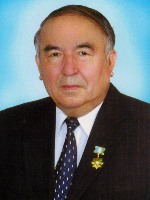 212-mashq
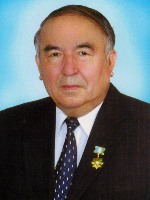 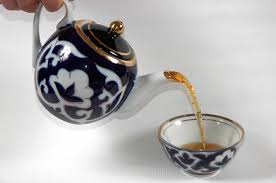 Garchi shuncha mag‘rur tursa ham,
Piyolaga egilar choynak…
MUSTAQIL BAJARISH UCHUN TOPSHIRIQ:
213-mashq. “Tilga e’tibor – elga e’tibor” mavzusida matn tuzing. Unda ergashtiruvchi bog‘lovchilardan foydalaning. Bog‘lovchilarning tagiga chizing.
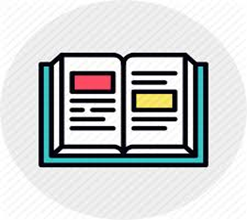